miRNA-related databases
Discoverey of miRNAs
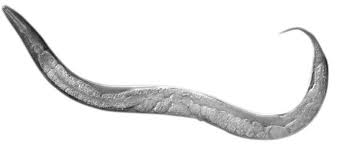 microRNAs were discovered in 1993 by Victor Ambros, Rosalind Lee and Rhonda Feinbaum during a study of the gene lin-14 in C. elegans development.
They found that LIN-14 protein abundance was regulated by a short RNA product encoded by the lin-4 gene.
2
lin-4 & lin-14
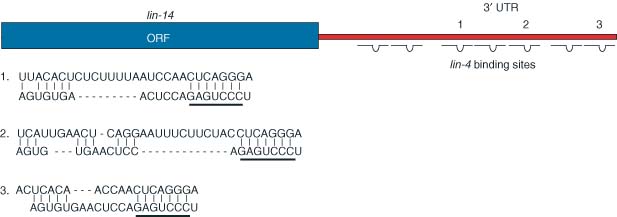 “MicroRNA targeting in mammalian genomes: genes and mechanisms”
S. A. Muljo, C. Kanellopoulou, L. Aravind
DOI: 10.1002/wsbm.53
lin-14 geninin 3’ UTR bölgesinde lin-4 RNA’ları ile  komplementer bir kaç bölge olduğu farkedilmiştir. 

Ruvkun ve ark. bu komplementarite nedeniyle lin-14 mRNA seviyesinde farkedilir bir değişim olmaksızın LİN-14 protein miktarının azaldığını göstermiştir.
3
let-7 & lin-41
4
miRNA Biogenesis
Bushati N, M. Cohen S,2007, Annu.Rev. Cell. Biol. 23:175-205
5
miRNA Etki Mekanizması
1. mRNA degradation
2. Translational repression
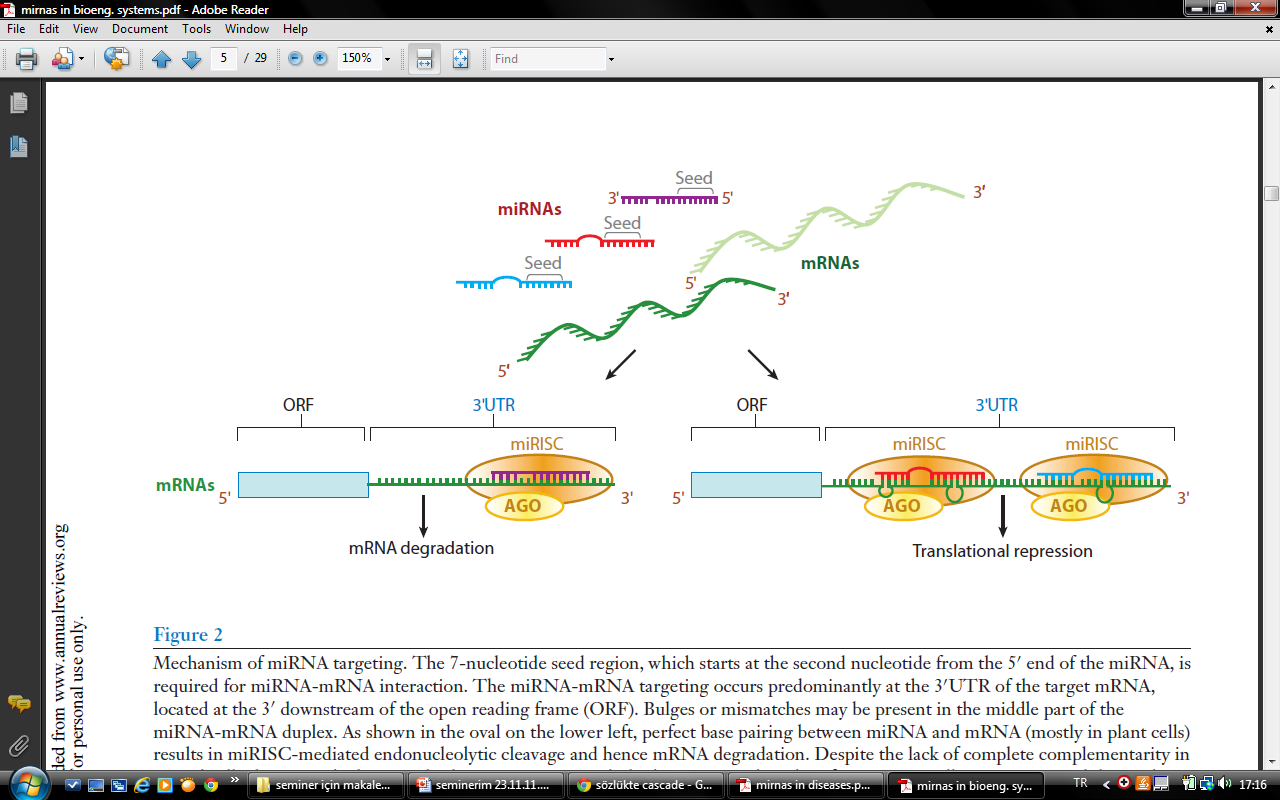 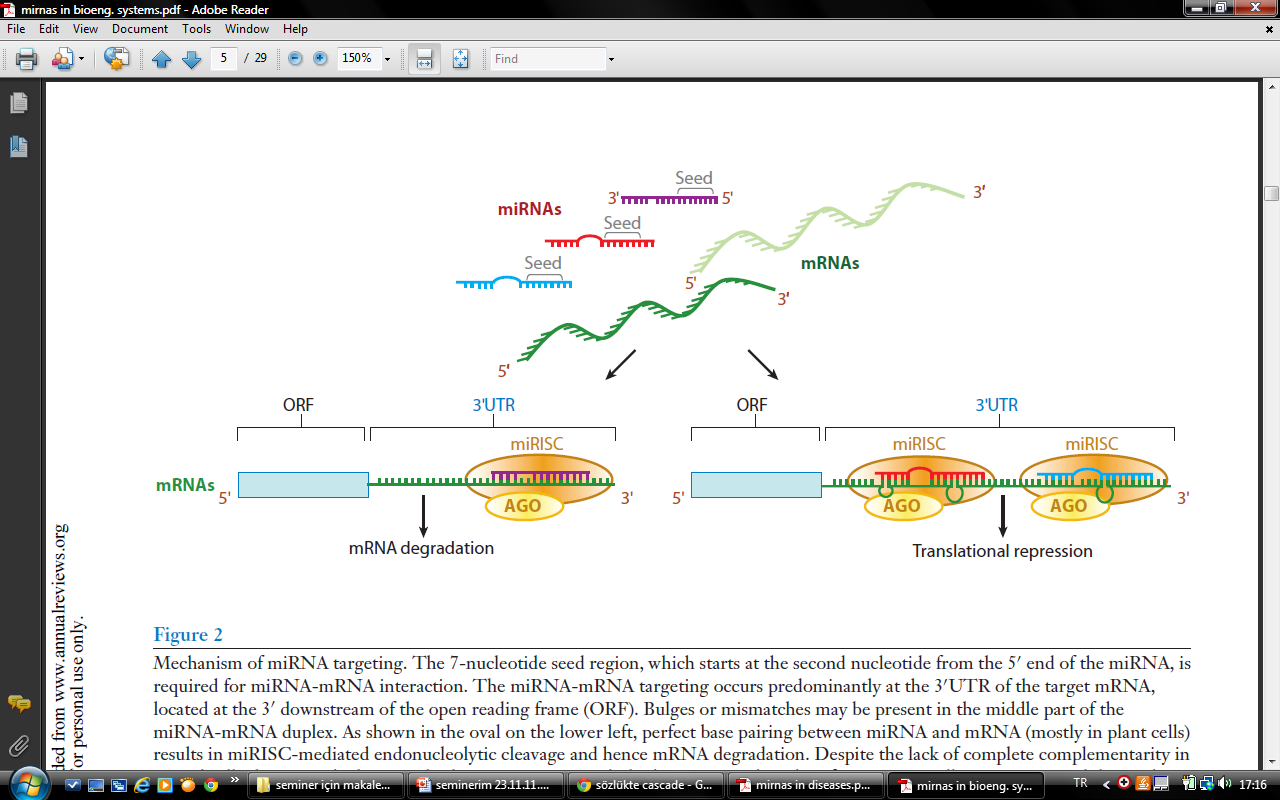 * Komplementarite derecesi belirleyici rol oynar.
6
Sun W, J. Li Y, Huang H. Da, Shyy John Y-J, Chien Shu. “microRNA: A Master Regulator of Cellular Processes for Bioengineering Systems”. The Ann. Rev. Cell Dev. Biol. 2010; 12:1-27
1. mRNA degradation
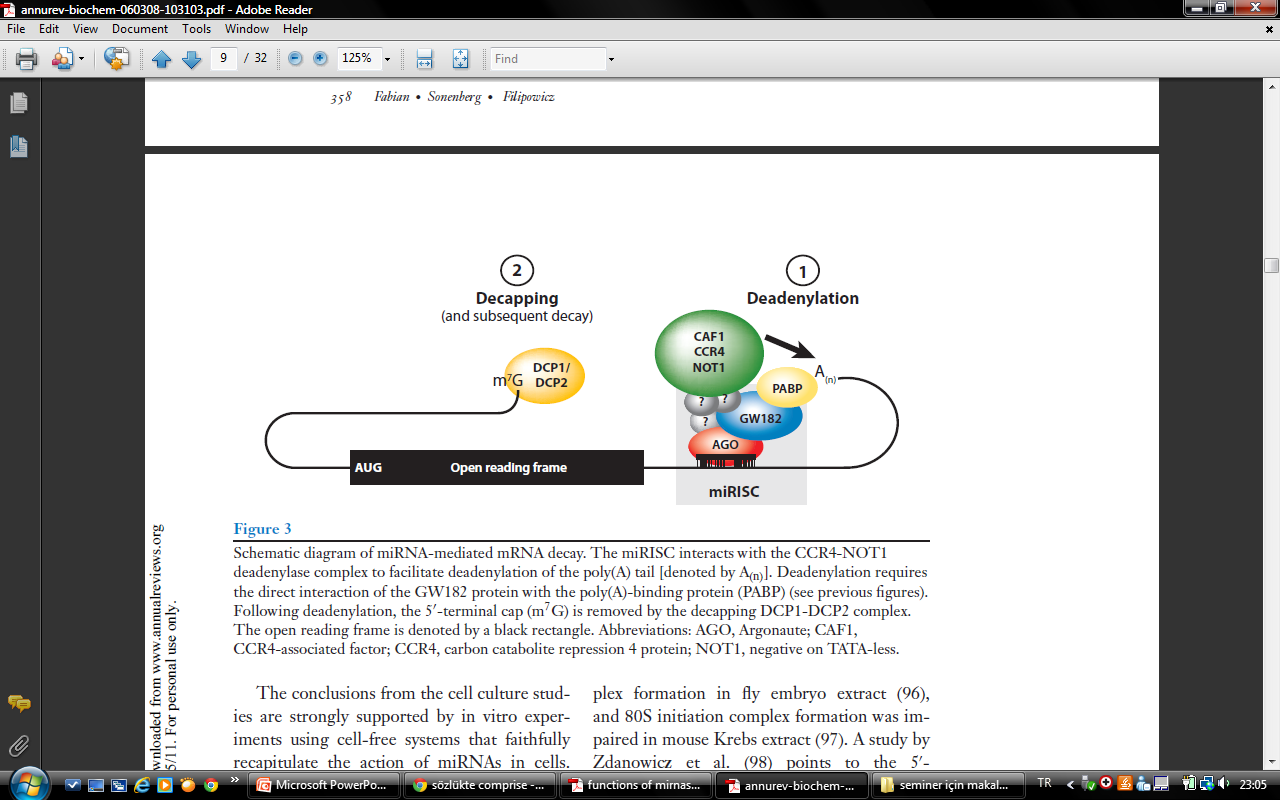 M.R.Fabian,N.Sonenberg, W.Filipowicz. “Regulation of mRNA Translation and Stability by microRNAs” 
Annu. Rev. Biochem. 2010, 79: 351-379
7
2. Translational repression
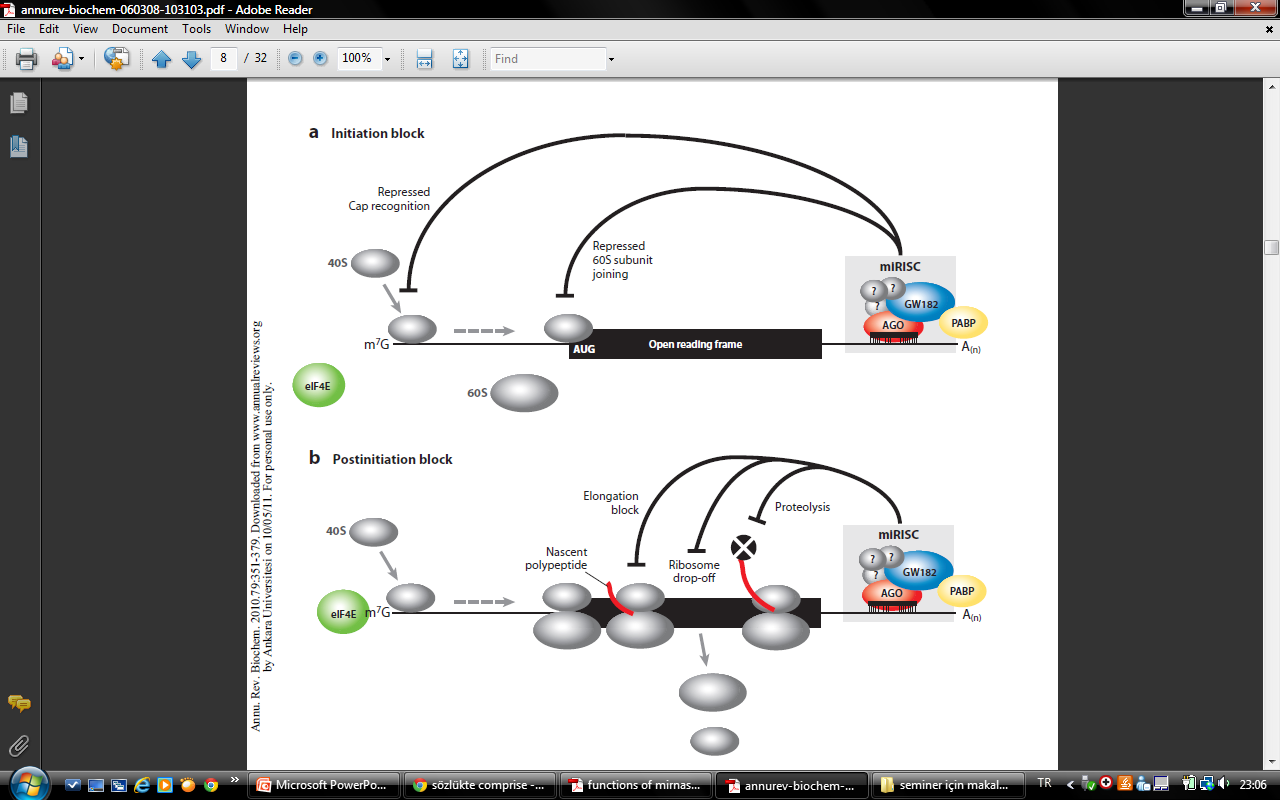 8
M.R.Fabian,N.Sonenberg, W.Filipowicz. “Regulation of mRNA Translation and Stability by microRNAs” 
Annu. Rev. Biochem. 2010, 79: 351-379
Hedef Tanıma Mekanizması
3’UTR
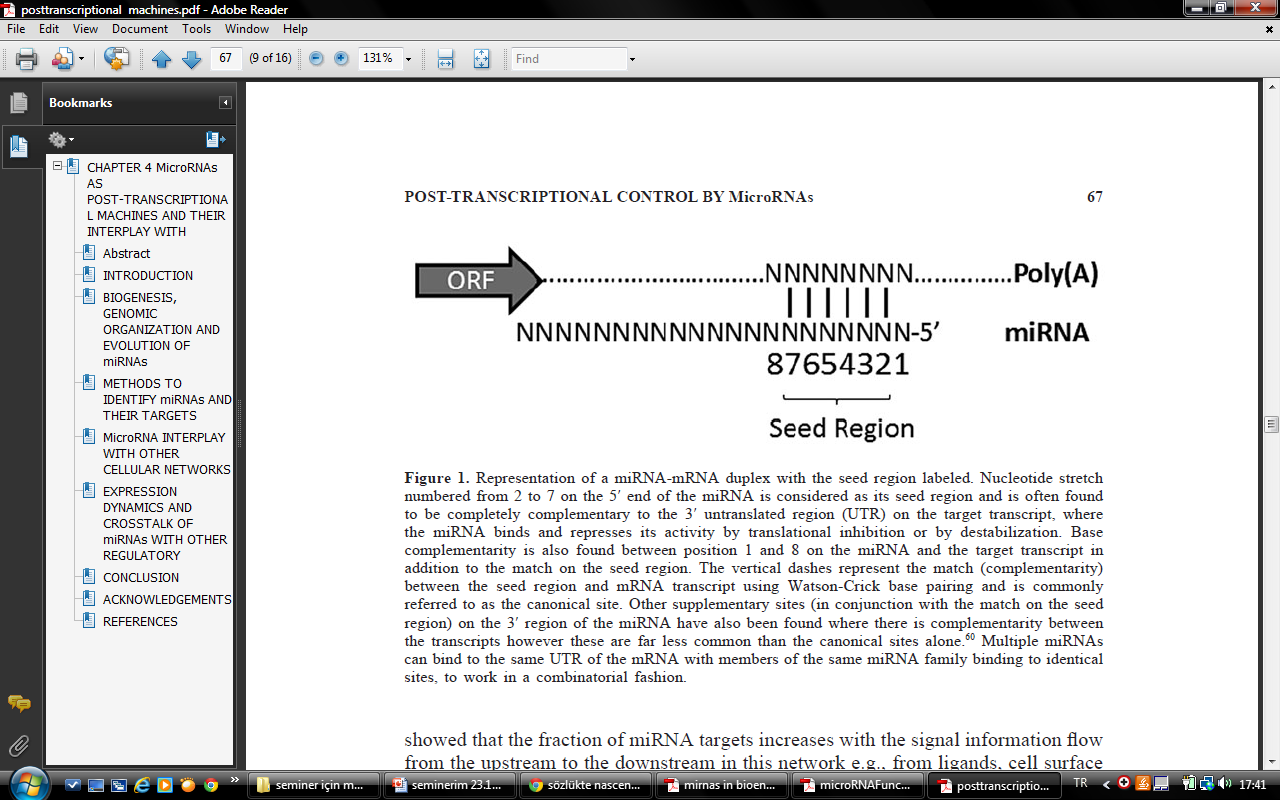 mRNA
Bushati N, M. Cohen S,2007, Annu.Rev. Cell. Biol. 23:175-205
9
miRNA And miRNA Sequence Information
miRBASE
The miRBase database is a searchable database of published miRNA sequences and annotation. 
Each entry in the miRBase Sequence database represents a predicted hairpin portion of a miRNA transcript (termed mir in the database)
 information on the location and sequence of the mature miRNA sequence (termed miR)
http://www.mirbase.org/
http://www.mirbase.org/
http://www.mirbase.org/
http://www.mirbase.org/
http://www.mirbase.org/
Release Issue
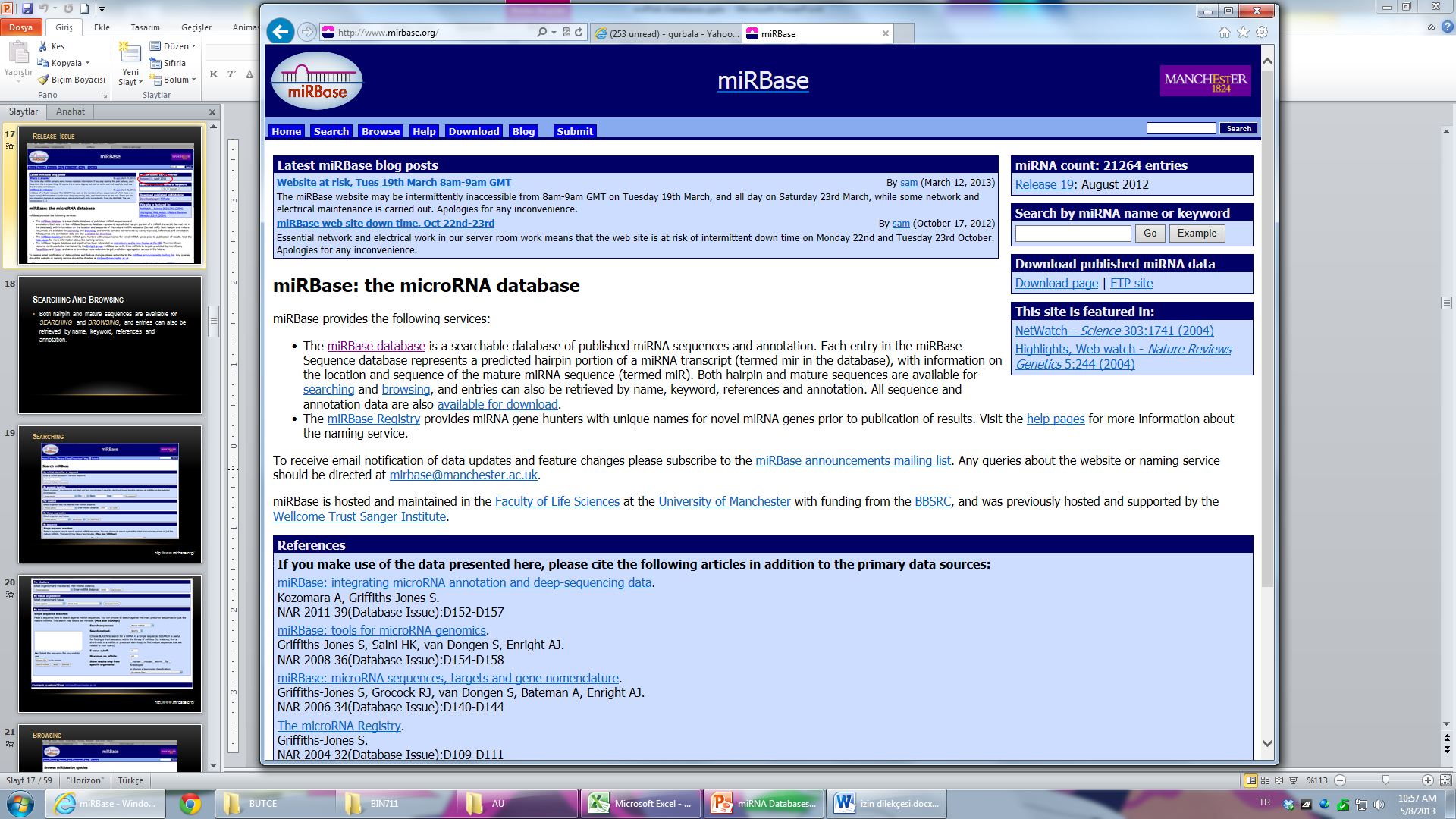 Searching And Browsing
Both hairpin and mature sequences are available for searching and browsing, and entries can also be retrieved by name, keyword, references and annotation.